福祉用具の貸与価格の上限設定の考え方
○　適正化を図るため、平成30年10月より、商品ごとに「全国平均貸与価格＋１標準偏差（１SD）」を福祉用具の貸与価格の上限としている。　
※　標準偏差とは、データの散らばりの大きさを表す指標であり、「全国平均貸与価格＋１標準偏差（１SD）」は正規分布の場合、上位約16％に相当。
※　上限を超えた価格で貸与しようとする場合は、保険給付の対象外の取扱い
※　平均貸与価格は公表前の概ね３か月間の平均価格を算出。
○　上限設定等の対象になるのは、月平均100件以上の貸与件数がある商品。
○　新商品については、３ヶ月に１度の頻度で公表、既に設定されている商品は３年に一度の割合で見直しを行う。
※　既設定商品の見直しは施行当初は１年に一度としていたが、見直しによる適正化の効果と事業者負担を勘案して、令和３年度より３年に一度とした。
○　事業所の準備期間等の一定の配慮が必要なため、上限設定の公表は概ね６ヶ月前に行う。
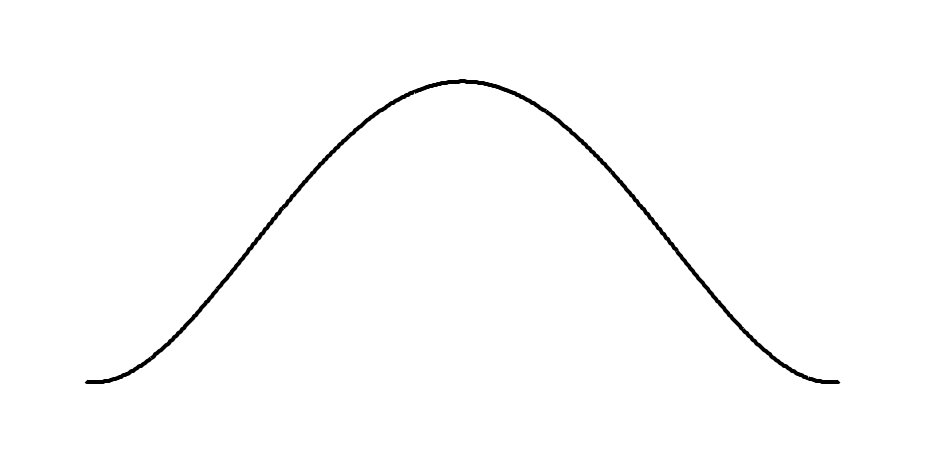 貸与価格の上限設定のイメージ（正規分布）
上限価格が設定されている商品数
○　4,434商品（令和６年４月１日現在）
直近１年の公表実績
全国平均貸与価格
平均価格
＋１ＳＤ
平均価格
-１ＳＤ